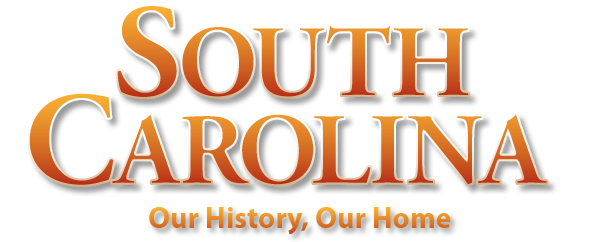 Chapter 9: The Civil War
STUDY PRESENTATION
© 2022 Clairmont Press
Section 1: The Coming of War
Section 2: The Early Fighting  
Section 3: South Carolina during the War
Section 4: The War Roars to a Conclusion
2
Section 4: The War Roars to a Conclusion
Essential Question: What were the effects of the war’s conclusion on South Carolina?
3
Section 4: The War Roars to a Conclusion
What terms do I need to know? 
siege
forage
4
The Battlefronts
July 1-3, 1863 – General Lee engaged major Union forces at Gettysburg, Pennsylvania.
one of greatest battles of Civil War
involved about 160,000 men
Union General Ulysses S. Grant captured Vicksburg, Mississippi, after conducting a siege that lasted 47 days.
By July 4, 1863, the Confederacy was cut in two.
General William Tecumseh Sherman’s army cut a long, broad strip across Georgia 60 miles wide - burning Atlanta, capturing Savannah, destroying property and economic production. This shortened the Civil War.
5
Sherman Storms through South Carolina
February 1, 1865 – Sherman’s march from Savannah to the middle of South Carolina:                                         
Strategy was to disable South Carolina 
Army lived off land through forage of countryside .                                                                 
Roads, bridges, railroads badly damaged 
Concept of total war now fully realized:                      
Great suffering placed on people of South Carolina                                                                          
Feelings of resentment left, lasting for generations
6
Damage to Towns and Plantations
Sherman’s army left a thirty-mile wide path of destruction across the heart of South Carolina.
Twenty other small towns and numerous plantations along the army’s route experienced fires and looting.
Heartbreaking episode: burning much of Columbia
Purpose of march: to kill will and ability of people supporting the war against the Union; very few actually died in the march.
The burning of Columbia, South Carolina, February 17, 1865
7
The Fall of Charleston
February 17, 1865 – Columbia surrendered to Sherman, and Charleston fell:                                               
Charleston left in shambles, many main buildings destroyed, desolation, vacant homes, widowed women                                                                              
Surrender date:
Joyful day of Emancipation for slave population
Charleston surrendered to commanding officer of 21st United States Colored Regiment
8
The War Ends
Final stages of Civil War played out in Virginia:         
Lee surrendered to Grant at the location of  Appomattox Court House on April 9, 1865.
Lee and his army were treated generously by Grant.
Confederate soldiers would not be prosecuted for treason; could keep their horses “to put in a crop”                                                                                    
Jefferson Davis captured; neither he nor major civilians or military leaders were executed or long imprisoned.
Appomattox Court House, with Union soldiers
9
The Impact of the War on the Nation
Impact of war on whole nation was horrible: 
About 3,000,000 American men fought (both sides included)
Over 1/5 of these died either from battle wounds or diseases; those who died had been among the healthiest and most active men in the nation.
The Civil War Era (most dramatic and destructive episode in story of America and South Carolina) was pivotal:
Contributed to emergence of industry as dominant over agriculture   
Signaled federal government would be dominant partner in national affairs 
Freed over 1/10 of American population from slavery
10
The Impact of the War on South Carolina
Within four years, the state dropped from being one of richest to one of poorest - from a position of national leadership to position of relative insignificance in national affairs.
South Carolina suffered more destruction than any state:    
About 1/3 of 60,000 men in Confederate Army died; many returned home crippled for life 
Property loss astounding
Emancipation shattered dominant labor system in State
New worker/employee relationships between whites and blacks had to be developed
South Carolina was in a period of adjustment, a pivotal moment in her history.
11
Image Credits
Slide 1: Ted Kerwin Wikimedia Commons; Slide 2: Public Domain Wikimedia Commons; Slide 16: Public Domain Wikimedia Commons; Slide 32: Public Domain Wikimedia Commons; Slide 34: Public Domain Wikimedia Commons; Slide 37: Andy Montgomery Wikimedia Commons
Return to Main Menu
12